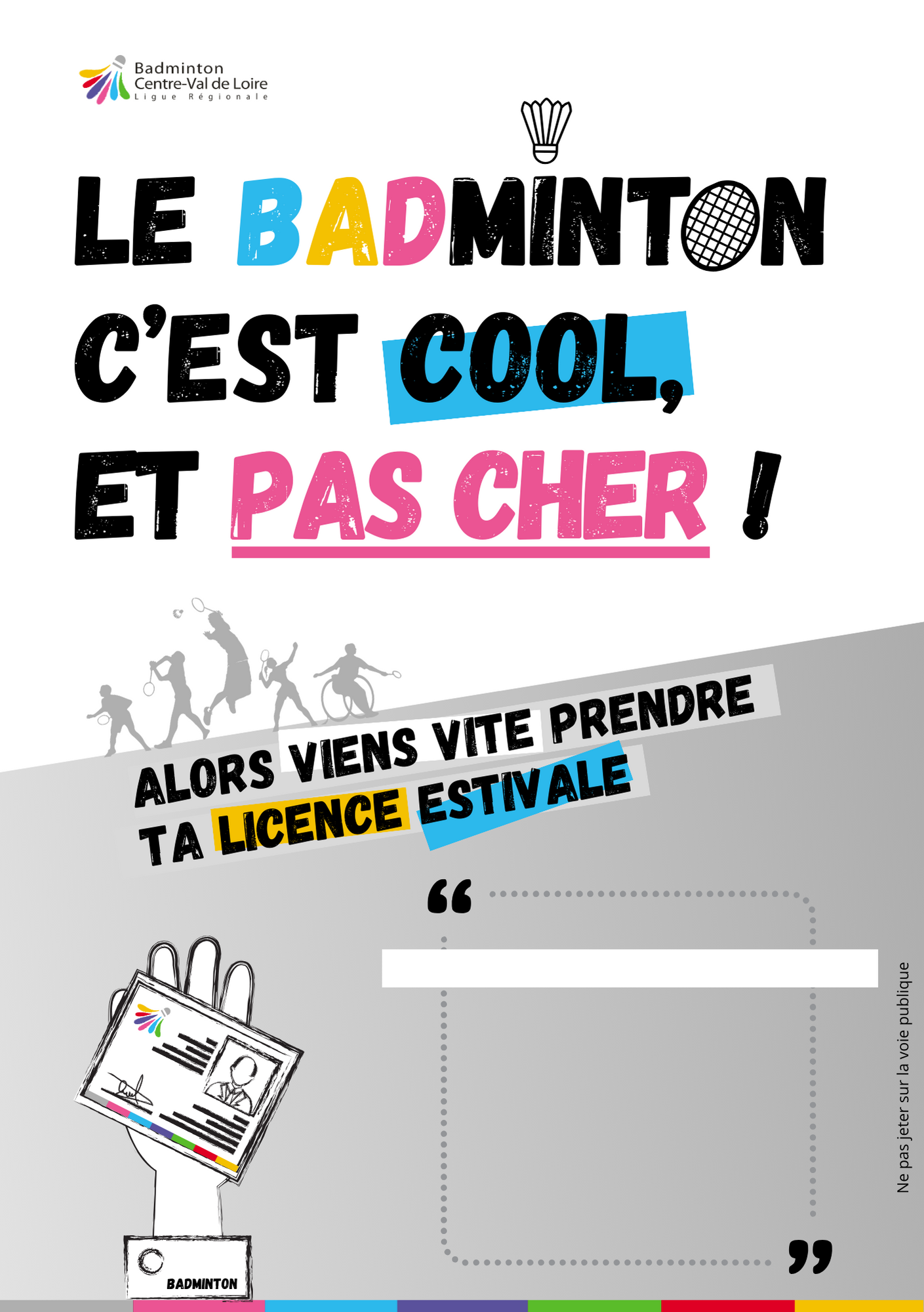 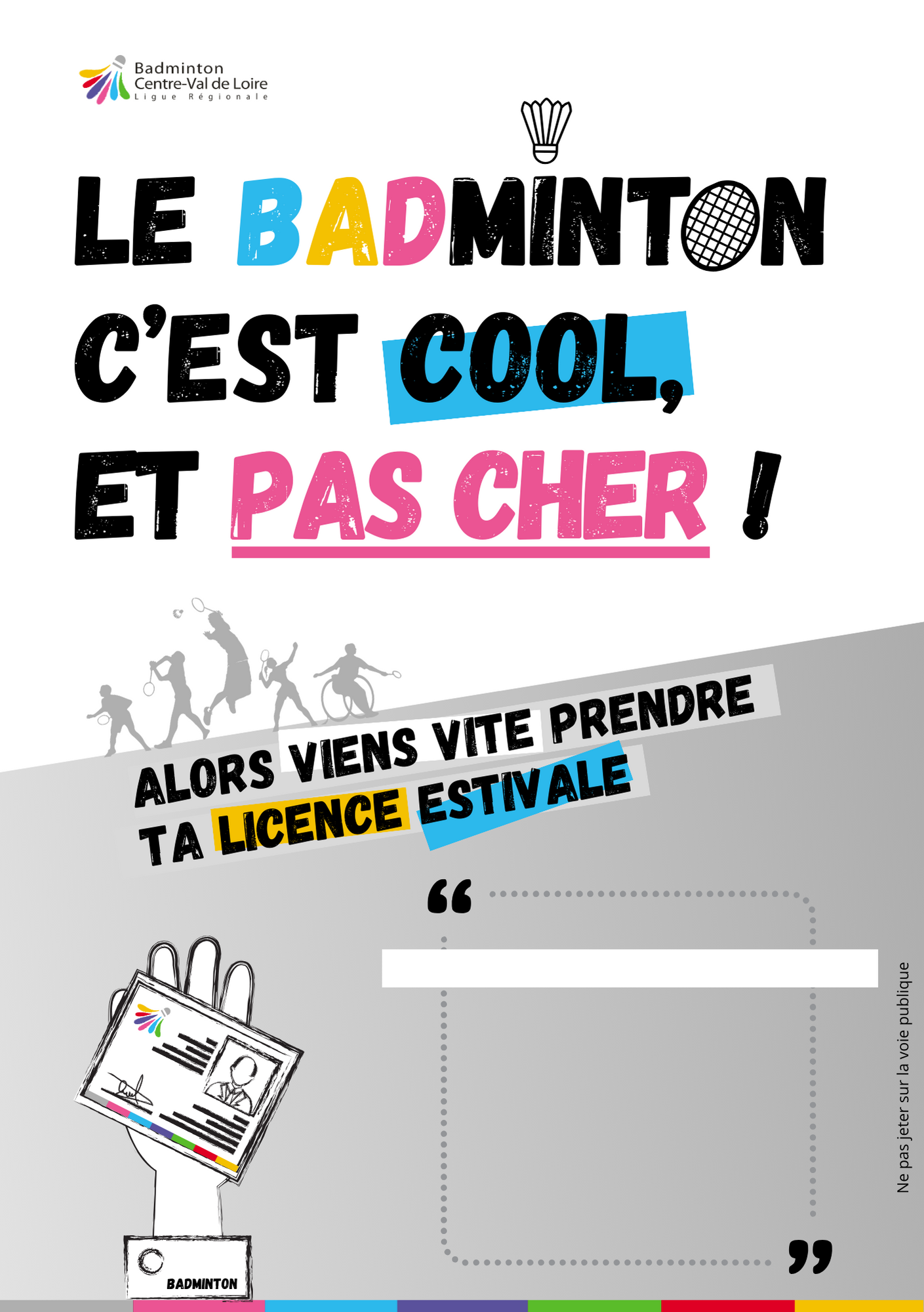 Du 1er mai au 
30 août 2024
Du 1er mai au 
30 août 2024
Indiquez le nom de votre association
Indiquez le nom de votre association
Indiquez votre adresse :
Gymnase – Code postal
Indiquez votre adresse :
Gymnase – Code postal
Indiquez vos coordonnées
Indiquez vos coordonnées